Welcome to the Advocacy Training in Negotiations and Women’s Human Rights
The Guidebook
The Training Guide can be downloaded from the NGO CSW Forum Website in Arabic, English and Spanish (Russian & French coming soon)
https://www.ngocsw.org/archive/news-you-can-use/advocacy-training-negotiations-womens-human-rights
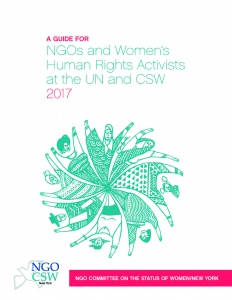 Objectives & Format
Within a safe, respectful and inclusive space:

Familiarize with CSW & CSW61
Overview regional context 
Learn/refresh on advocacy tools for advocacy by women’s human rights advocates
Examples and Questions are welcome

With a human rights based approach
[Speaker Notes: We only have 1.5 hours, and much to do. Intro / overview / some interaction.
Caucus throughout is a great time to follow up and do more in regional groups]
Getting to know you
Language spoken/preference
Number of times at the CSW
How many SDGs you can name
At what level you work
Why you are here
[Speaker Notes: Tell name, country, organization
Write what I’m expecting from this training. 

Presentation Soon Young]
A Walk through the Handbook
1. Introduction 
2. The Commission on the Status of Women and the United Nations 
3. International Policies and UN Women’s Conferences
4. The Sustainable Development Goals: A Transformative Agenda for Gender Equality
5. Women’s Human Rights at the UN
6. A Quiz on Women’s Human Rights and the SDGs
7. Key International Agreements
8. Language Equals Power
9. The CSW: A Case Study 
10. The Intergovernmental Process
11. How NGOs Can Influence the Process
12. Advocacy Toolkit
Engaging with Social media
Appendices
[Speaker Notes: 1. Introduction 
2. The Commission on the Status of Women and the United Nations - The General Assembly; The ECOSOC; UN Women and the CSW; The UN System
3. International Policies and UN Women’s Conferences
4. The Sustainable Development Goals: A Transformative Agenda for Gender Equality
5.  Women’s Human Rights at the UN - Gender Equality and Women’s Human Rights; Convention on the Elimination of All Forms of Discrimination against Women (CEDAW); Key Treaties and their Monitoring Committees; Mapping the United Nations Human Rights Treaty System
6. A Quiz on Women’s Human Rights and the SDGs
7. Key International Agreements
8. Language Equals Power - Similar, Yet Very Different, Terms; Zeroing In on the Language at the CSW
9. The CSW: A Case Study  - Decision-making at the CSW; Composition of the Delegation and Relationship to the “Capital Cities”; the CSW Official Program; Side Events and Parallel Programs
10. The Intergovernmental Process
What’s Happening; Preparation and Consideration of the Initial Draft Outcome Text (Zero Draft); First Amendments Proposed by the Member States to the Zero Draft; Integration of the Proposals by the Secretariat, the Chair or the Facilitator – A Distribution of a New Document: Version 1; Rounds of Negotiations and Changes; Notification of Any “Reservations” by Individual Governments
11.How NGOs Can Influence the Process
12. Advocacy Toolkit
Preparations; The Advocacy Plan; Building Alliances
13. Engaging with Social Media
14. Appendices]
Spaces & Processes that NGOs can influenceChapters 2, 3, 4, 7, 11
[Speaker Notes: ECOSOC: the gate to the UN 

The Consultative Status
General Consultative Status
Special Consultative Status

Access to all meetings?
Official program
Closed/private meetings]
What’s happened 2014-2017?
Multiple spaces and processes impacting women’s human rights and gender equality outcomes

Knowing what they are will help prioritize where to invest time, financial and human resources
Gender Equality & Women’s Rights
[Speaker Notes: ---2014-2017
Commission on the Status of Women, Beijing + 20 
Disaster Risk Reduction, Sendai
Commission on Population and Development
Financing for Development, in Addis Ababa
Post-2015 Sustainable Development Agenda (Agenda 2030 & SDGs)
United Nations Framework Convention on Climate Change
---Other spaces to watch
Human Rights Council
CEDAW Committee (legal)
International Financial Institutions
Trade Agreements
Green Climate Fund
---Also, Legal & Normative Framework for women’s human rights and gender equality:
CEDAW (1979)
Agenda 21 (1992) 
Beijing Platform for Action (1995)
Agenda 2030 and the SDGs (2015)]
Transforming our world: the 2030 Agenda for Sustainable Development

Goal 5. Achieve gender equality and empower all women and girls
Goal 8. Promote sustained, inclusive and sustainable economic growth, full and productive employment and decent work for all
Issues / Challenges of Today
Patriarchy and norms 
Sexual division of labor 
Macroeconomics/trade
Environment, natural resources & climate change 
Decent work
Sexual and reproductive health and rights (SRHR)
Sexual orientation and gender identity (SOGI)
Land and tenure rights
Means of Implementation 
Financing for  development 
Capacity building 
Partnership
Accountability
[Speaker Notes: Overview of key issues at play today for women/women’s rights/gender equality (as seen in life, in policy spaces, etc)

Ask if they have anything to add as issues/challenge of today]
Your Turn
Other spaces?
Where are you working? 
Global processes
Regional processes
Other spaces that intersect with these processes
Why do you prioritize that space?
High level of influence
Participatory mechanisms
Women’s rights at risk
How do you use the space?
Advocacy
Critical discussions and networking
Transfomative space
What are the issues?
CSW61 as a Case StudyChapters 9 & 10
CSW61 Session Overview 13-24 March 2017
Priority theme: Women’s economic empowerment in the changing world of work
Review theme: Challenges and achievements in the implementation of the Millennium Development Goals for women and girls (agreed conclusions of the fifty-eighth session)
Emerging issue/Focus area: The empowerment of indigenous women
Resolutions
Outcome documents
[Speaker Notes: Priority Theme - Addressed during a General Discussion:
-Long list of statements  delivered by the Member States
-At the end, statements delivered by the NGOs
-Outcome document (agreed conclusions)
Review Theme - Flashback on a former priority theme
-Addressed during a Panel Discussion:
---Experts presenting a report on the evolution since the last CSW session on this theme
---At the end, statements delivered by the NGOs
-Report in the actual Session’s report
Emerging Issue - Brought by the Bureau or by Member States (The Bureau for the 61st session (2017) of the Commission on the Status of Women comprises the following members: H.E. Mr. Antonio de Aguiar Patriota (Brazil), Chair (Latin American and Caribbean States Group), Ms. Fatma Al Zahraa Hassan (Egypt), Vice-Chair (African States Group), Ms. Šejla Đurbuzović (Bosnia and Herzegovina), Vice-Chair (Eastern European States Group), Mr. Jun Saito (Japan), Vice-Chair (Asia-Pacific States Group), Mr. Andreas Glossner (Germany), Vice-Chair (Western European and other States Group) 
-Presentation during the plenary session
Resolutions - Proposed by a Member State; Negotiated by States; Decision in the conclusions of the Session
Outcome Document – Agreed conclusions on the Priority Theme; on resolutions; any decisions]
Inputs prior to CSW
Expert Group Meeting (September 2016)
National Level Preparation (from CSW)
Regional Preparatory Meetings (varies)
Secretary General’s Report (December 2016)
Multi-stakeholder Forum (January 2017)
[Speaker Notes: Expert Group Meeting In preparation for the sixty-first session of the Commission on the Status of Women, UN Women convened an Expert Group Meeting on the priority theme: “Women’s economic empowerment in the changing world of work.” The Expert Group Meeting was held with the technical contribution and support of the International Labour Organization (ILO) at ILO Headquarters in Geneva, Switzerland, from 26 to 28 September 2016.
Multi-Stakeholder Forum On 30 January 2017, UN Women convened a forum to engage a range of stakeholders in the preparations for CSW61 at UN Headquarters in New York.]
Official program at CSW
General Discussion
Ministerial Segment
Round tables on Priority Theme
Interactive dialogue
Interactive Dialogues & Expert Panels
Agreed Conclusions – Informal Consultations
[Speaker Notes: CSW61 Interactive Sessions, examples
Empowerment of indigenous women
The global care economy in the context of the changing world of work
Enhancing availability and use of data and gender statistics to support accelerated implementation of the Beijing Platform for Action and the 2030 Agenda for Sustainable Development]
Unofficial program
Informal consultations among governments
Bilateral meetings between governments
Side-Events hosted by governments (Access issues)
NGO Forum and Parallel Events
[Speaker Notes: Informal: Name given to the negotiations on the agreed conclusions dealing with the Priority theme or to the agreed conclusions on the Resolutions; Closed meetings only accessible to members of the Member States’ Delegations
Bilateral: Meetings between two States or two Groups of States; Sometimes linked to the themes discussed during the CSW, sometimes linked to a special issue between both States
Side Event: Informative events organised by Member States, groups of States, UN entities, NGOs or any other Civil Society Organisations, very often inside the UN buildings but open to anyone that register at the corresponding mission/organisation/UN entity, etc.
NGO Forum: Parallel Conference organised by NGOs through the NGO CSW NY only for registered participants to the Forum as well as delegates to the CSW. Usually happening outside the UN Buildings; Parallel Events open to the public]
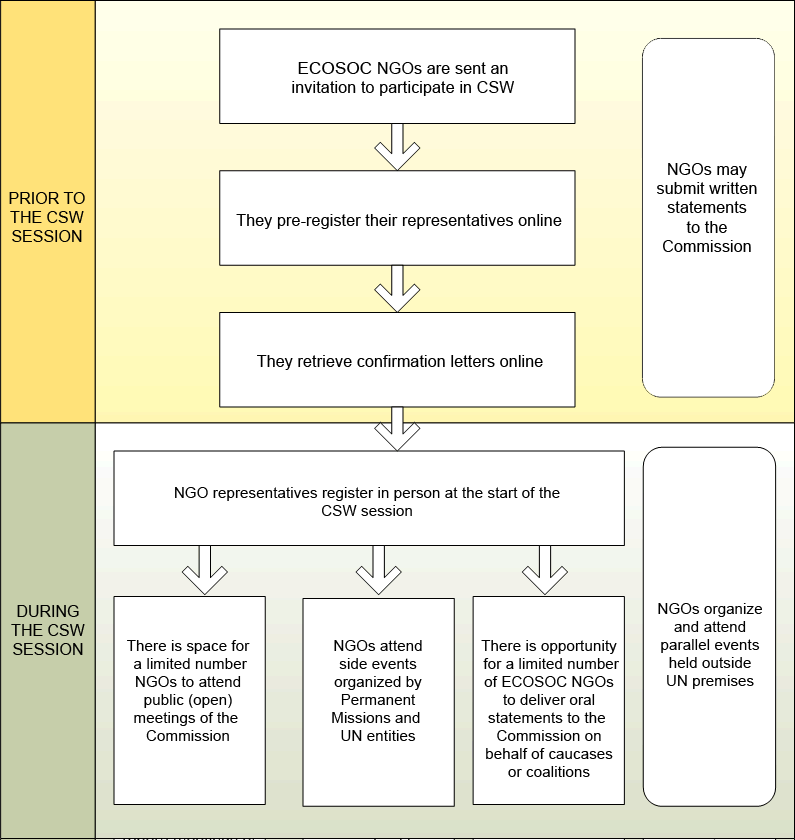 Modalities of NGO participation









Source:  http://www.unwomen.org/-/media/headquarters/images/sections/csw/ngo/modalities-of-ngo-participation-flowchart2012.gif?vs=904
[Speaker Notes: The active participation of non-governmental organizations (NGOs) is a critical element in the work of the Commission on the Status of Women (CSW). NGOs have been influential in shaping the current global policy framework on women’s empowerment and gender equality: the Beijing Declaration and Platform for Action. They continue to play an important role in holding international and national leaders accountable for the commitments they made in the Platform for Action.
Oral statements may be delivered during the general discussion by a limited number of NGOs in consultative status with ECOSOC, subject to time availability. Preference will be given to NGOs speaking about the priority theme or review theme, on behalf of groups of organizations, caucuses, or coalitions. Sign up for NGOs in consultative status with ECOSOC to express interest in delivering an oral statement during the general discussion was open online until 17 February 2017.
Written statements was open for NGOs in consultative status with ECOSOC from 30 September to 17 October 2016 via United Nations CSO-net. NGOs are strongly encouraged to submit joint statements in collaboration with other NGOs in consultative status with ECOSOC.]
NGOs Participation
Interactive panels
On 14 March 2017, CSW will hold a high-level interactive dialogue among Ministers on “Building alliances to promote women’s economic empowerment in the changing world of work”
Written statements
Oral statements
Parallel Events & Side Events
Advocacy broadly
[Speaker Notes: A limited number of NGOs in consultative status with ECOSOC will be able to make oral interventions during the interactive panels. Interventions must be focused on the theme of the panel. Inputs on other issues will not be accommodated.  Sign up for NGOs in consultative status with ECOSOC to express interest in intervening from the floor during an interactive panel is open online until 17 February 2017]
How a Text is Negotiated
The “Zero Draft” (Initial Draft Outcome Text)
Written by the Chair’s team and UN Women based on the collected data
Sent to the Member States around 5 – 6 weeks prior to the CSW session
Most of the paragraphs are quoted or «agreed» text (with references)
Amendments: written proposals to change the text
States can propose during a designated two-week time period: Add language, delete language
Change means: adding the proposed language and deleting the existing language
Multiple Rounds of readings
Reservations
[Speaker Notes: 12 pages to 71 pages
Has sections]
Sections from Agreed Conclusions
13. The Commission urges governments, the relevant entities of the United Nations system, international and regional organizations, women’s and other civil society organizations, and the private sector, to take the following actions at the national, regional, and global levels: 
Strengthening normative and legal frameworks for full employment and decent work for all women 
Implementing economic and social policies for women’s economic empowerment
Addressing the growing informality of work and mobility of women workers 
Managing technological and digital change for women’s economic empowerment 
Strengthening women’s collective voice, leadership and decision-making 
Strengthening private sector role in women’s economic empowerment
Issues and Clusters of CSW61 Negotiations
Human Rights	
Rural Women	
Multiple forms of discrimination 
Civil Society 
Poverty
Fiscal and tax policies
Trafficking
Health (including SRHR)
Unpaid care
Right to work and rights at work
Women & Disabilities
Violence & Sexual Harassment
Informal Work
National policy space
Education
Migration
Work/ Family balance
Macroeconomic policy
Climate change & a just transition
Tips to engage with CSW
Long term preparation
Gather information
Reach out to other NGOs
Intervene at key moments
Elaboration of the “zero draft”
Written proposals to amend the “zero draft”
During the negotiations
After the adoption of the text 
Reach out to join your country delegation
[Speaker Notes: Elaboration: Bringing data, reports, documentation to UN Women
Written: Propose language to your country delegation
During: Stay informed and offer the States’ delegations proposals to streamline the text
Keep the spirit up!
Contact the capital city if there is a discrepancy between the official language in the country and the language supported by the delegates
After: Acknowledge the steps forward and thank Member States!
Remind delegates and others of the remaining gaps
Raise the awareness of the Member States on the new agreed language and the next action steps to be undertaken]
Regional Focus:
Instruments, Priorities, Positions, & Discussion
ADVOCACY
Adapted from Advocacy Training for Rio+20 Conference, June 2012, & Advocacy Training for the UNFCCC, 2014, by the Women’s Environment and Development Organization
Advocacy SKILL: Mapping
Map the current situation
Political climate and context
Non-State actors in the space
Leaders of the Process
Map the delegates
Delegates in your region
Ally delegations you may be able to approach
Delegations to watch
Shared issues/priorities
Observe what different delegations are saying
within a group or as individual countries
[Speaker Notes: **Create your «facebook» of delegates
**Make a table to highlight your key issues and which delgations seem to support
**Review the AC comments
**Meet with your own delegation
**Listen and watch
*Read statements submitted during the preparatory process
*Review previous year’s submissions
*Identify trends and messaging]
Mapping Your Issues & Allies
Role of Civil Society
12.The Commission, in order to transform the world of work for women [EU ADD: and eliminate the structural barriers to equal economic opportunities and outcomes],… in women’s economic empowerment [Argentina, Brazil, Colombia, Costa Rica, Dominican Republic, El Salvador, Guatemala, Mexico, Panama and Paraguay ADD: and recognize the role of civil society, including feminist groups]. (Based on E/CN.6/2017/3, para 47, and headers in para 49) [Russian Federation DELETE paragraph]
[Speaker Notes: Example of the MS additions/edits & advocacy/analysis – how to identify MS allies or foes:
Depends on what you want to see…
How to read the text]
Mapping Your Issues & Allies
Human rights defenders
(bb.5) [EU ADD: Support and recognise the contributions of women’s and community-based organizations, feminist groups, women human rights defenders and girls’ and youth-led organizations, in placing the human rights of women and girls on local, national, regional and international agendas;]
[Speaker Notes: Example of the MS additions/edits & advocacy/analysis – how to identify MS allies or foes:
Depends on what you want to see…]
Mapping Your Issues & Allies
Refugees
(t)         Strengthen synergies between international migration and development by ensuring safe, orderly and regular migration policies that [US, Holy See DELETE: uphold] [US ADD: respect] [Holy See, EU DELETE: women’s] [Holy See ADD: that fully protect the] [EU DELETE: human rights] [EU ADD: the human rights of women and girls] [Holy See ADD: of all refugees and migrants, regardless of status, ] in the context of implementation of the New York Declaration for Refugees and Migrants (General Assembly resolution 71/1) [Switzerland ADD: and in the Global Compact on Migration]; (E/CN.6/2017/3, para 49 (v)) [Russian Federation DELETE paragraph]
[Speaker Notes: Example of the MS additions/edits & advocacy/analysis – how to identify MS allies or foes:
Depends on what you want to see… (NY yes or no?)]
Mapping Your Issues & Allies
Indigenous women
10.8 [Argentina, Brazil, Colombia, Costa Rica, Dominican Republic, El Salvador, Guatemala, Mexico, Panama and Paraguay ADD: The Commission recognizes the critical role and contribution of indigenous women and their traditional knowledge, in enhancing agricultural and rural development, improving food security and eradicating rural poverty, proving an important participation to the economic growth.]
[Speaker Notes: Example of the MS additions/edits & advocacy/analysis – how to identify MS allies or foes:
Depends on what you want to see…]
Mapping Your Issues & Allies
Sustainable Development Goals
6.2 [African Group ADD: The Commission affirms that Women’s economic empowerment and the realization of women’s rights to and at work are essential for the achievement of the Beijing Declaration and Platform for Action and the 2030 Agenda for Sustainable Development and  of particular relevance are Sustainable Development Goal 5 to achieve gender equality and empower all women and girls and Goal 8 to promote sustained, inclusive and sustainable economic growth, full and productive employment and decent work for all, but also Goal 1 on ending poverty, Goal 2 on food security, Goal 3 on ensuring health, Goal 4 on quality education and Goal 10 on reducing inequalities. (Based on E/CN.6/2017/3, para 2)]
[Speaker Notes: Example of the MS additions/edits & advocacy/analysis – how to identify MS allies or foes:
Depends on what you want to see…]
Advocacy SKILL: Language Savvy
Understand that Language is not just semantics – Language is political power
Sticky words - meaning
Tricky verbs - strength
The power of language is multi-faceted
MEANING
Similar words can mean VERY different things
Context is crucial
Commas make a difference
Verbs have varied strength
POLICY IMPLICATIONS & NORM SETTING
Defines what countries will implement and legislate
Influences how policies are implemented
Can be interpreted
Later becomes “agreed language”
WHO SAYS IT? And WHY?
[Speaker Notes: What is that Member State’s political position?
Determined by religion?
Oriented to private sector / neoliberal agenda?
Etc.]
TERMS to WATCH
Gender responsive
Family / Families
Household 
Climate justice / Climate action
Corporate social responsibility / Corporate accountability
Sexual and reproductive health and rights
Gender balance / Gender parity
Equality / Substantive equality
Equity
Work / Decent work / Care work
Your experience
Who uses the terms? 
Are they UN?
Other terms?
Regional differences? National differences?
What about translation to other languages?
[Speaker Notes: What other terms? Migrant, refugee, internally displaced person…]
VERB CHOICE
Agreed Conclusions for CSW60
4. The Commission reaffirms that the Beijing Platform for Action, together with the outcomes of all major United Nations conferences and summits, laid a solid foundation for sustainable development and helped to shape the new Agenda for Sustainable Development (A/RES/70/1, para 11) that will leave no one behind. 

4. The Commission [Russian Federation DELETE: reaffirms] [Russian Federation ADD: underlines] [CARICOM DELETE: that [Argentina, Turkey ADD: full implementation of] the Beijing Platform for Action, [EU DELETE: together with]] [EU ADD: and] the outcomes of [Holy See DELETE: all] [Iran, African Group, Russian Federation, Holy See ADD: relevant] major United Nations conferences and summits
[Speaker Notes: Example of the MS additions/edits & advocacy/analysis – Verb Choice]
Modifying Language & Verb Choice
Agreed Conclusions for CSW61

(m)        [US DELETE: Establish] [US ADD: Consider establishing appropriate] universal [Singapore ADD: nationally appropriate] social protection [EU ADD: systems, including] floors, [Arab Group DELETE: in line with [CARICOM ADD: and as applicable] [EU DELETE: ILO Social Protection Floors recommendation, 2012 (No. 202),]] [EU DELETE: as part of national social protection systems] [EU ADD: international social security obligations] [Singapore DELETE: [EU DELETE: to] [EU ADD: and] ensure access to social protection for all, including workers [US DELETE: outside] [US ADD: that transition from the informal sector to] the formal economy [EU ADD: and tackling in-work poverty] [CARICOM DELETE: , and progressively achieve higher levels of protection [Arab Group DELETE: in line with ILO social security standards]]]; (Based on E/CN.6/2017/3, para 49 (o)) [Russian Federation DELETE paragraph]
[Speaker Notes: Example of the MS additions/edits & advocacy/analysis – Verb Choice]
Modifying Language
Agreed Conclusions for CSW61

(z)        [Singapore ADD: As nationally appropriate,] Protect [Norway ADD: and promote] the rights to freedom of association and collective bargaining to enable women workers, including informal and migrant workers, to organize and join unions [Mexico ADD: , cooperatives and business associations] and participate [Norway ADD: negotiations and] in economic [Canada ADD: and political] decision-making and design of policies for the world of work [African Group ADD: in accordance with national laws]; (E/CN.6/2017/3, para 49 (aa)) [Arab Group, Russian Federation DELETE paragraph]
[Speaker Notes: Example of the MS additions/edits & advocacy/analysis – Verb Choice]
Advocacy SKILL: Agreed Language
What is agreed language?
A text that has been agreed on at the multilateral level (e.g. previous agreed conclusions from the CSW, ICPD, UNFCCC, Human Rights Council Resolutions, etc.)
Agreed text is considered as a base for the future
New language is challenging
TOOLS = Apps
Agreed & New Language
Agreed Conclusions for CSW61

(i.4) [African Group ADD: Regulate the extractive industry to address the impact that climate change and land degradation has on the economy and women’s economic empowerment and rights; (New Language)] 
(i.5) [African Group ADD: Take steps to ensure that women’s and girls’ unpaid work and contributions to on-farm and off-farm production are recognized, and promote shared responsibility within the household with a view to reducing and equitably distributing the burden of such unpaid work; (A/RES/70/132 para 2(s))]
[Speaker Notes: A/RES/70/132
A/70/PV.8017 December 2015 GA/11745 Without a voteImprovement of the situation of women and girls in rural areas]
Women’s Human Rights app
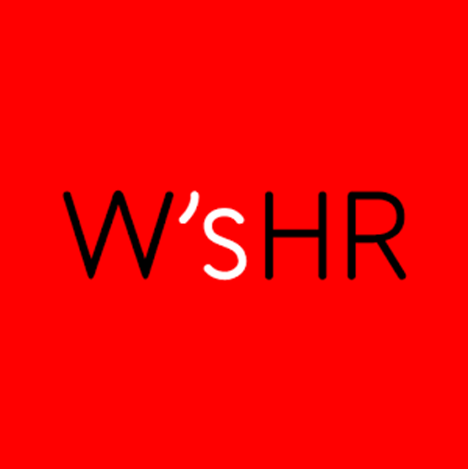 All texts about Women’s Human Rights: 
General Assembly resolutions
Security Council resolutions (1325 and later)
Human Rights Council resolutions
CSW agreed conclusions
Peacewomen’s app
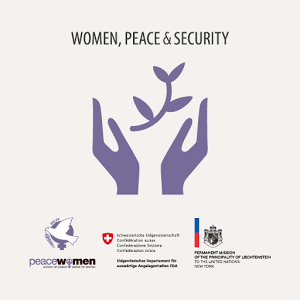 Principally texts about Women and Peace: 
Security Council resolutions (1325 and later)
Links to national and regional action plans
[Speaker Notes: Engage activists on importance/value of these apps

Possible exercize: Use the language apps to identify existing language]
Gender Climate Tracker App
https://genderclimatetracker.org
[Speaker Notes: The global community is entering a crucial phase for implementation of the 2015 Paris Agreement on climate change. Governments, UN officials and civil society organizations require tools and technical support to comprehend, track, translate and intervene in global policy processes.
Within this context WEDO launched its newest tool to support the efforts: The Gender Climate Tracker App and online platform.
The application will empower decision-makers and advocates alike to translate policies into action and hold governments’ accountable. By compiling policies, mandates, research, decisions and actions related to gender and climate change, the app aims to highlight key gender entry points to facilitate implementation.]
Advocacy SKILL: Deliver key messages
Create KEY messages
Concrete and persuasive around your goal
Overall declaration or statement
Supported by facts/rationale
Include call for action / recommendation

TOOLS to support advocating key messages
Issues Brief (internal)
Factsheet (external)
Elevator speech (external)
Specific language recommendations (after the text is drafted)
[Speaker Notes: Spend some time on this
Different lengths of speeches (tweet to paper)]
Advocacy SKILL: Direct Text Recommendations
HOW to EDIT (bold and underline for additions)

9 y) ensure that the network of follow-up and review processes of the 2030 Agenda for Sustainable Development overseen at the global level by the High-level Political Forum systematically integrate a gender perspective and include the participation of women’s, and feminist organizations. (based on (E/CN.6/2016/3, para 49 (w)) [Russian Federation DELETE para]
Your turn – working with the tools!
Your elevator speech

Your issues brief

Your key contacts

Your key allies
ADVOCACY on the ground!
Use your factsheet (and coffee/chocolate!)
Set up meetings with members of delegations & UN agencies
Attend parallel events and side events  or host an event
Use your allies (e.g. NGO colleagues on delegations) to access the information in real time
Follow what the delegates say and what text they submit in the negotiating rounds
Talk to your colleagues / government contacts in capital when you see that NY is not maintaining the progress made nationally/regionally 
(a communications strategy will support this & now you can see how important it was to make the contacts back home well in advance)
Tips and Tricks
Assess your own skills/strengths
Remember that each part of the CSW text has different purpose and know which you want to impact (preambular, operational, etc)
Look at the verbs – how strong are they?
Are there qualifiers in the language?
Listen to Parties – both in what they say and what they DON’T say; watch Parties – who do they talk to, confer with?
If you are working with a coalition 
Designate Focal Points on specific topics
Plan ahead for time and place to meet, debrief and regroup for strategy
Use your social media
Be persistent and don’t give up - but allow time for self care!
Closing & EvaluationThank you!
End
Extra slides/ things
Adapted from Advocacy Training for Rio+20 Conference, June 2012, & Advocacy Training for the UNFCCC, 2014, by the Women’s Environment and Development Organization
Getting to know you
What issues do you work on?

Poverty, food, agriculture 
Water & Sanitation, energy
Health, education
Biodiversity, oceans, climate, sustainable consumption & production
Cities, infrastructure, decent work
Agreed Conclusions for CSW60
REFERENCE to other AGREEMENTS

The Commission on the Status of Women reaffirms the Beijing Declaration and Platform for Action, the outcome documents of the twenty-third special session of the General Assembly, and the declarations adopted by the Commission on the occasion of the tenth, fifteenth and twentieth anniversaries of the Fourth World Conference on Women [Mexico ADD and recognize that the full realization of all human rights and fundamental freedoms of all women and girls is essential for the achievement of gender equality and the empowerment of women and girls) (Based on CSW59 AC, para 1 Methods of Work)]. (CSW 58 AC, para 1, updated)
Global Language Analysis
Outcome documents from: Addis-Ababa FFD outcome document – CSO comments
Regional Language Analysis
Mapping language and positions at national level:
Health
Education
Violence
Environment
Other
Regional Focus

Instruments, Priorities, Positions, & 
Discussion
Regional Instruments & Priorities
Instruments
Priorities
Key issues of different governments
E.g. ECLAC – have prep conferences, review conferences for Beijing
Differences between CS & Govt (e.g. Africa negotiates as block)
[Speaker Notes: What is that Member State’s political position?
Determined by religion?
Oriented to private sector / neoliberal agenda?
Etc.]
What’s happened 2014-2017?
Multiple spaces and processes impacting women’s human rights and gender equality outcomes

Knowing what they are will help prioritize where to invest time, financial and human resources
Gender Equality & Women’s Rights
[Speaker Notes: ---2014-2017
Commission on the Status of Women, Beijing + 20 
Disaster Risk Reduction, Sendai
Commission on Population and Development
Financing for Development, in Addis Ababa
Post-2015 Sustainable Development Agenda (Agenda 2030 & SDGs)
United Nations Framework Convention on Climate Change
---Other spaces to watch
Human Rights Council
CEDAW Committee (legal)
International Financial Institutions
Trade Agreements
Green Climate Fund
---Also, Legal & Normative Framework for women’s human rights and gender equality:
CEDAW (1979)
Agenda 21 (1992) 
Beijing Platform for Action (1995)
Agenda 2030 and the SDGs (2015)]
VERB CHOICE
Agreed Conclusions for CSW60

9. The Commission urges governments, the relevant entities of the United Nations system, international and regional organizations, women’s and other civil society organizations, and the private sector, to take the following actions at the national, regional, and global levels: 

9. The Commission [Cuba, US DELETE: urges] [CUBA ADD: calls upon] [US ADD: encourages] governments, [Cuba, China, African Group, Mexico ADD: at all levels, and] [Cuba, US ADD: as appropriate,] [Russian Federation, China, African Group ADD: as appropriate with] the [Philippines DELETE: relevant] entities of the United Nations system, international [Argentina, Canada DELETE: and] [Argentina ADD: , ] regional [Argentina ADD: and local] [Canada ADD: and community-based] organizations,…
[Speaker Notes: Example of the MS additions/edits & advocacy/analysis – Verb Choice]
Mapping Your Issues & Allies
Issue: ROLE of CIVIL SOCIETY 

4.6 [Australia, Canada, Iceland, Liechtenstein, New Zealand and Norway ADD: The Commission acknowledges the major contributions made by civil society, including women’s and community-based organisations, feminist groups and women human rights defenders in placing the interests, needs and visions of women and girls on national, regional and international agendas, including the 2030 Agenda for Sustainable Development, and recognises that open engagement, consultation and cooperation with civil society, in particular women’s groups, human rights organization and gender equality experts, on all aspects of the 2030 Agenda should be an integral part of implementation (E/CN.6/2016/3 para 23, CSW 58 AC para 40)].
[Speaker Notes: Example of the MS additions/edits & advocacy/analysis – Issues important to the advocate]